mKj‡K
¯^vMZg
ï

‡f

”Qv
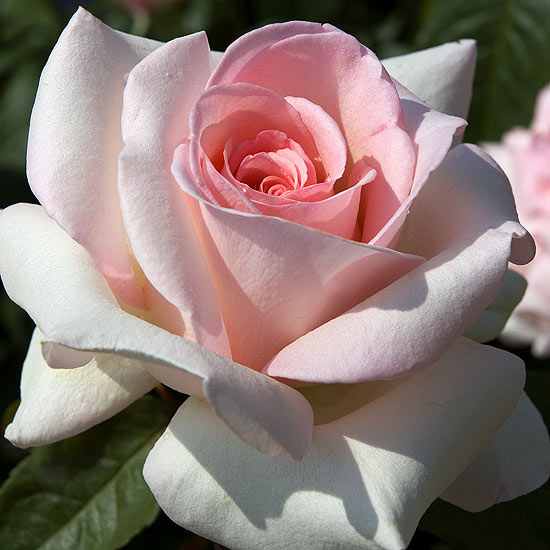 I
েমা:নজরুল ইসলামপ্রভাষক
Nawab Habibiullah Model School &   College 
                                               Uttara ,Dhaka-1230
পাঠ পরিচিতি
শ্রেণী:  একাদশ
	বিষয়: রসায়ন প্রথম পত্র
	সময়: ৪৫ মিনিট
	শিক্ষার্থীর সংখ্যা:  ৫০
	তারিখ: 02/০8/২০১৩
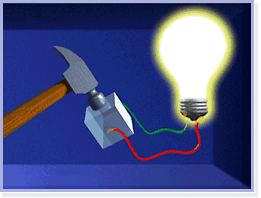 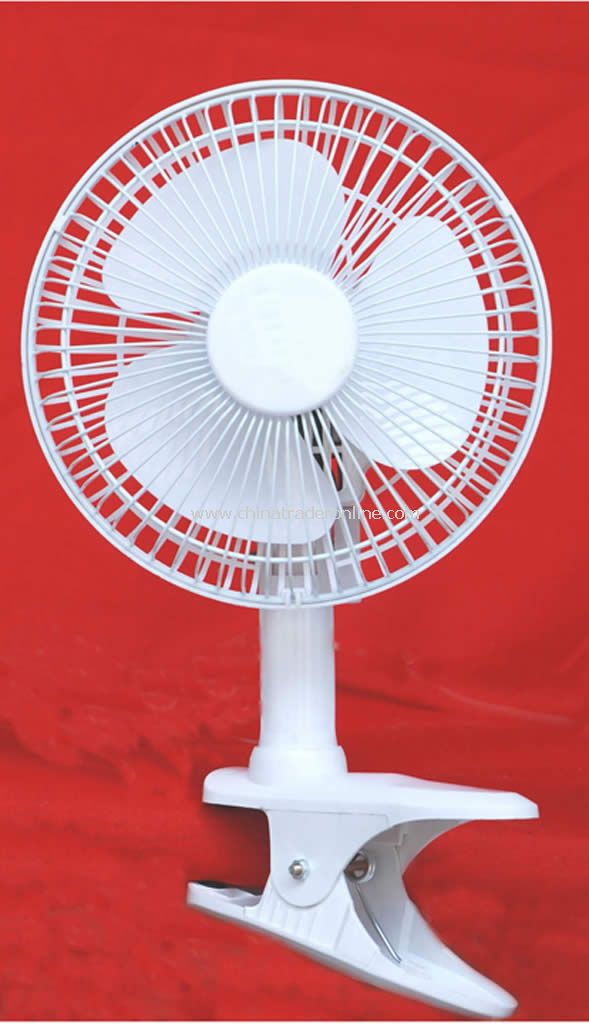 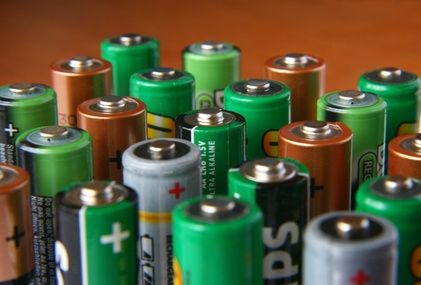 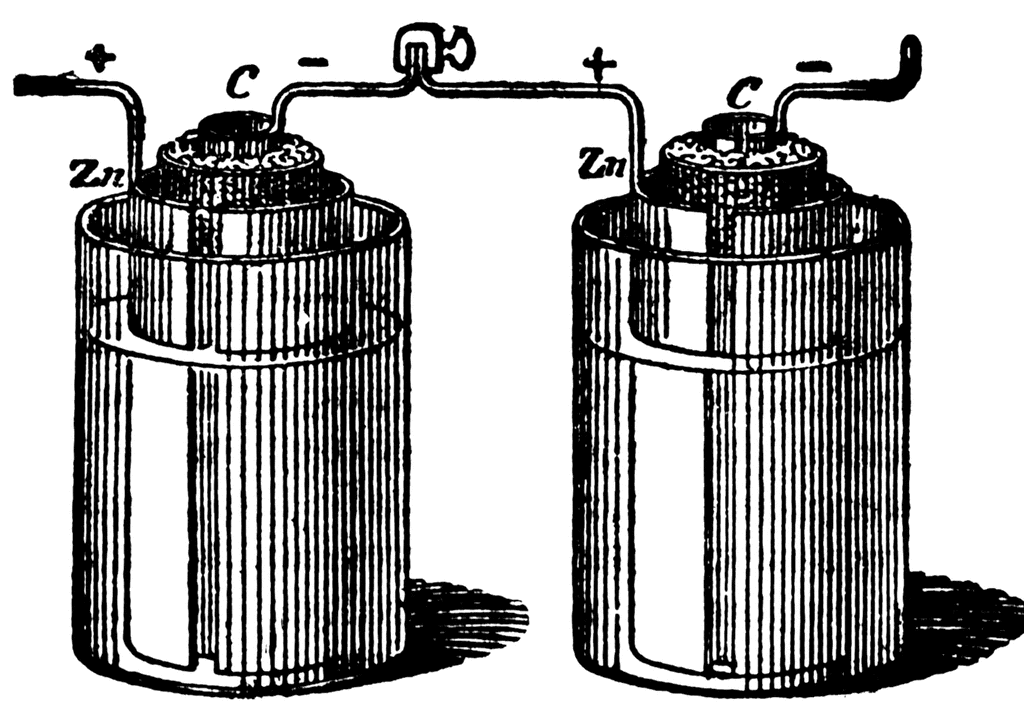 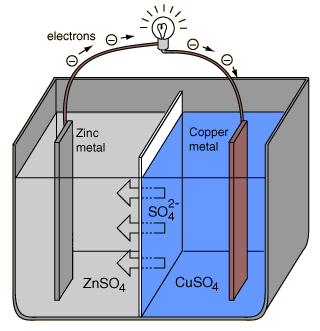 তড়িৎ রাসায়নিক কোষ
শিখনফল
1.তড়িৎ রাসায়নিক কোষ  কি তা বলতে পারবে।
     2.অ্যানোড ও ক্যাথোড চিহ্ণিত করতে পারবে ।
     3. ডেনিয়েল কোষ ব্যাখ্যা করতে পারবে ।
     ৪.ডেনিয়েল কোষে সংঘটিত বিক্রিয়া লিখতে পারবে ।
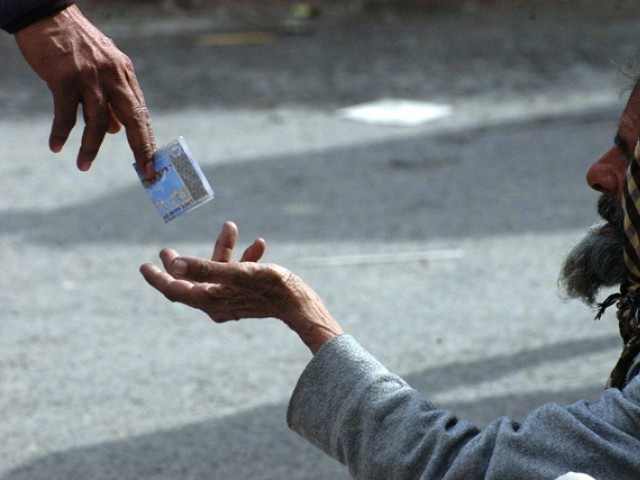 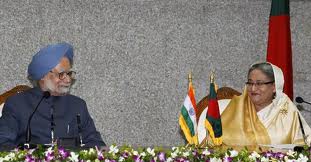 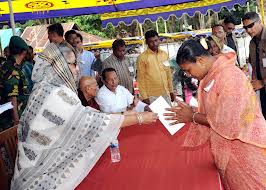 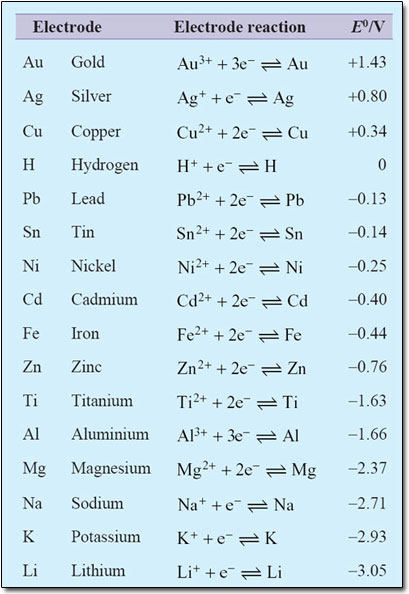 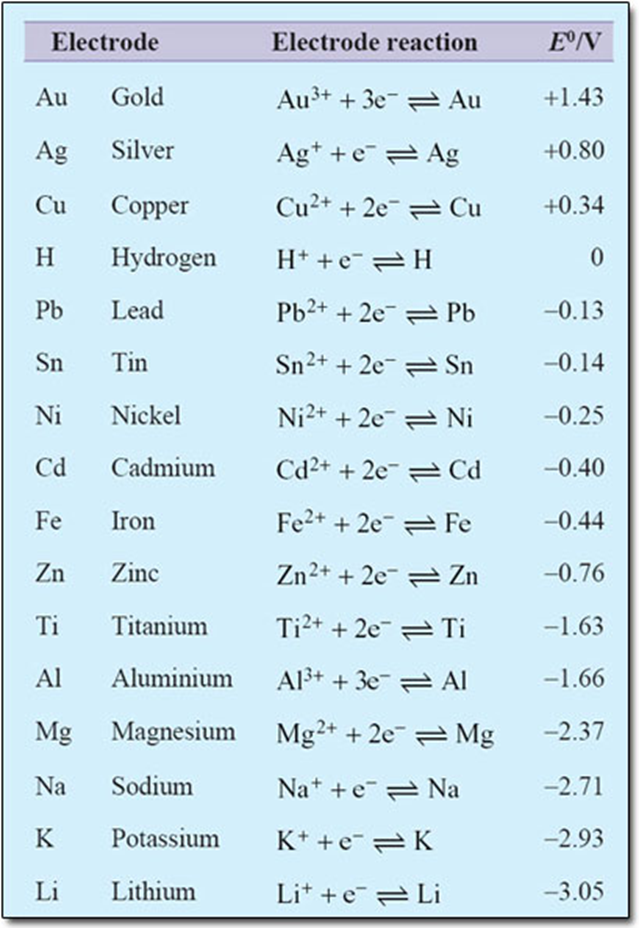 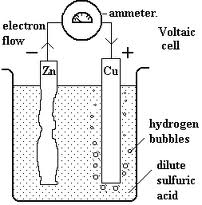 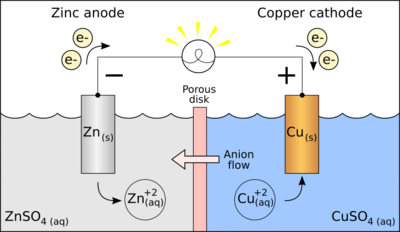 ক্যাথোড
অ্যানোড
প্রয়োজনীয়  উপকরণঃ  গ্লেজ না দেওয়া সছিদ্র কাদামাটির পাত্র অথবা লবণ সেতু , পানি এছাড়া -----
CuSO4
ZnSO4
Zn. অ্যানোড
Cu .ক্যাথোড
Cu .ক্যাথোড
Zn. অ্যানোড
+
_
-
-
+
+
-
+
-
+
-
-
+
+
ZnSO4(aq)
CuSO4(aq)
Cu .ক্যাথোড
Zn. অ্যানোড
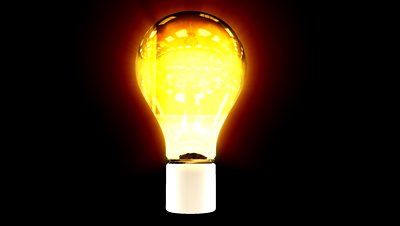 +
_
e
Zn++
-
+
-
+
-
+
+
e
Zn++
-
-
+
+
e
Zn++
-
-
-
+
Cu++
-
+
+
-
+
+
-
-
-
-
+
+
Zn             Zn++          +        2e
জারণ
ডেনিয়েল কোষে সংগঠিত বিক্রিয়া সমূহঃ
Cu ++  +  2e          Cu
বিজারণ
মূল বিক্রিয়া
Zn      +  Cu++  Zn ++ +  Cu
দলীয় কাজ
গ্রুপ  -ক 
ডেনিয়েল  কোষে ব্যবহৃত উপকরণ সমুহ লিখ ।
গ্রুপ  -খ
 ডেনিয়েল  কোষে ক্যাথোড ও অ্যানোড চিহ্নিত কর
মূল্যায়ন
চিত্রটি লক্ষ্য কর এবং প্রশ্নগুলোর উত্তর দাও ।
+ (Zn)
-(SO4)
+ (Cu)
-(SO4)
+
+
-
1।তড়িৎ রাসায়নিক কোষ কাকে বলে ?
  ২।  উদ্দীপকে জিংক দন্ড  অ্যানোড হিসেবে ব্যবহার করা হয় কেন ? 
  ৩। উদ্দীপকে সংগঠিত বিক্রিয়া ব্যাখ্যা কর ।
+
+
-
+
+
-
-
-
বাড়ির কাজ
তড়িৎদ্বার হিসেবে Fe ও Ni ব্যবহার করে গঠিত ডেনিয়েল কোষের  চিত্র অংকন করে বিভিন্ন অংশ চিহ্ণিত করে নিয়ে  আসবে ।
সবাইকে  ধন্যবাদ
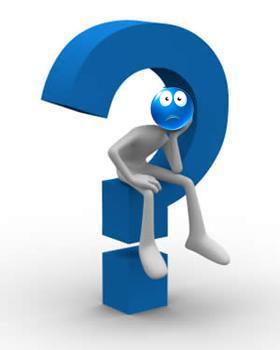 জানার আছে অনেক কিছু-